Автоматизация звуков Р, Рь 
 в стихах 
и скороговорках

Презентация  выполнена 
 по книге Куликовской Т.А. 
« Язычок рычит»

 учителем-логопедом,
учителем-дефектологом 
 МБДОУ № 17 «Одуванчик» г.о.Балашиха 

Голубиной Анфисой Александровной
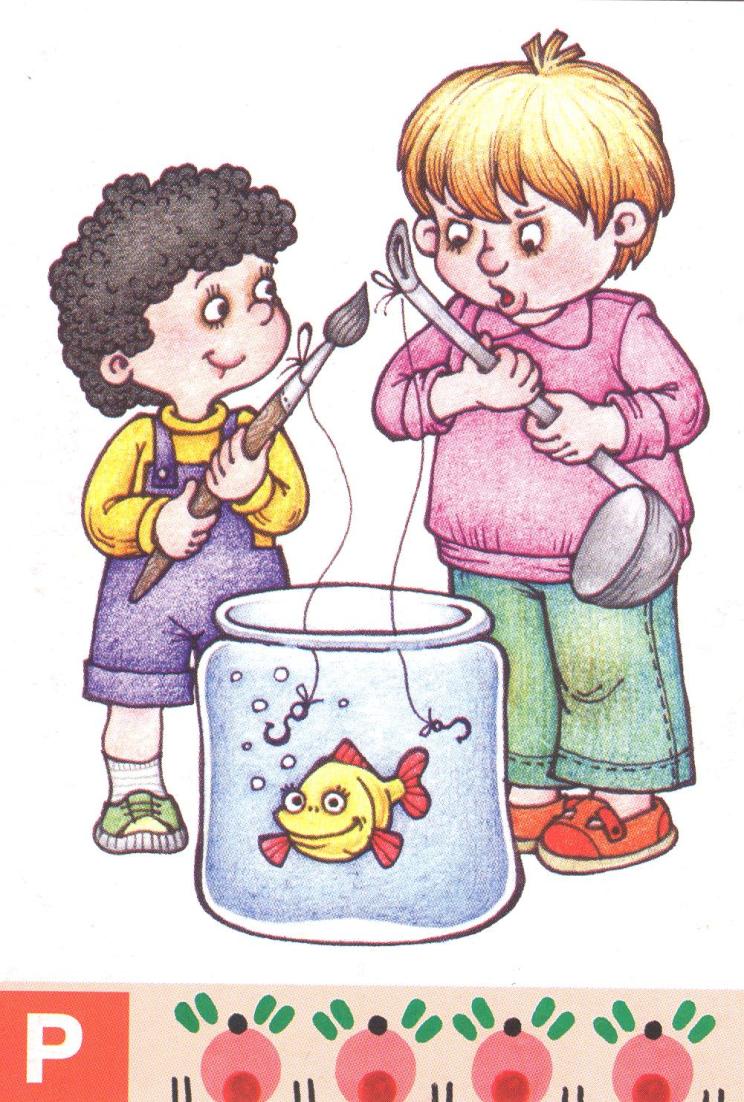 Рыбу ловят  Боря с Лёвой,
  Лёва  с Борей - рыболовы.
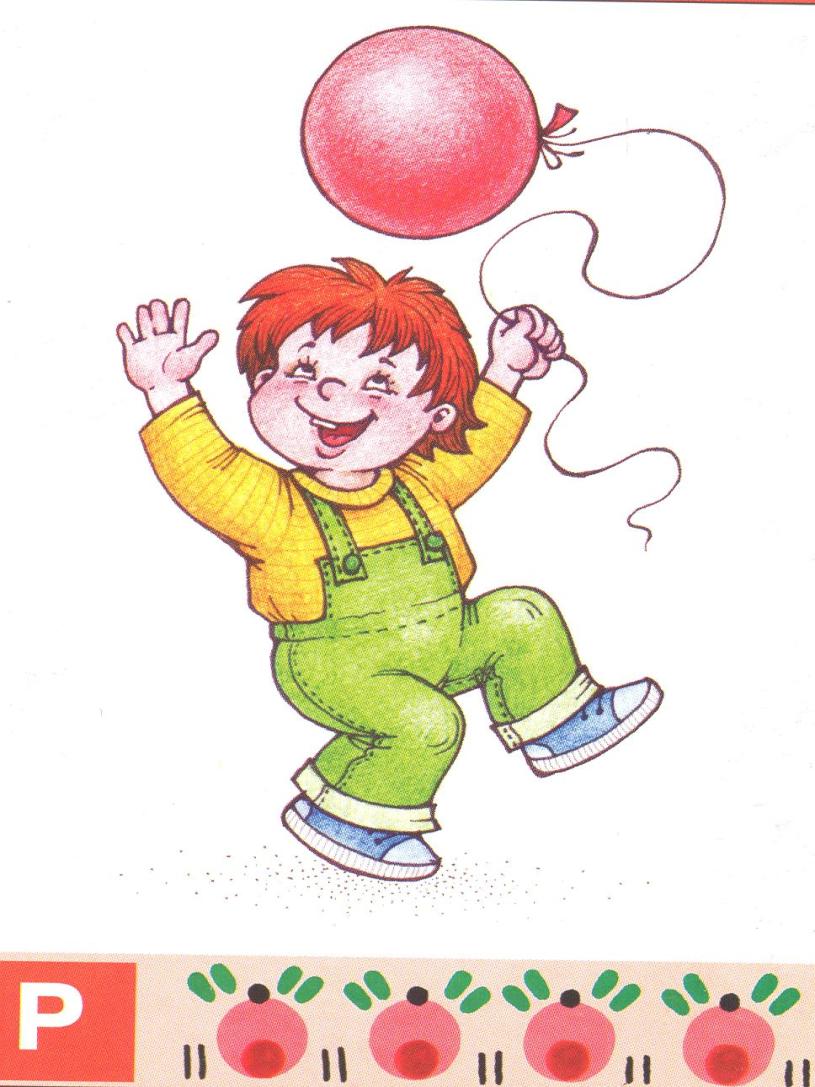 Мы ходили на бульвар,
Там купили красный шар.
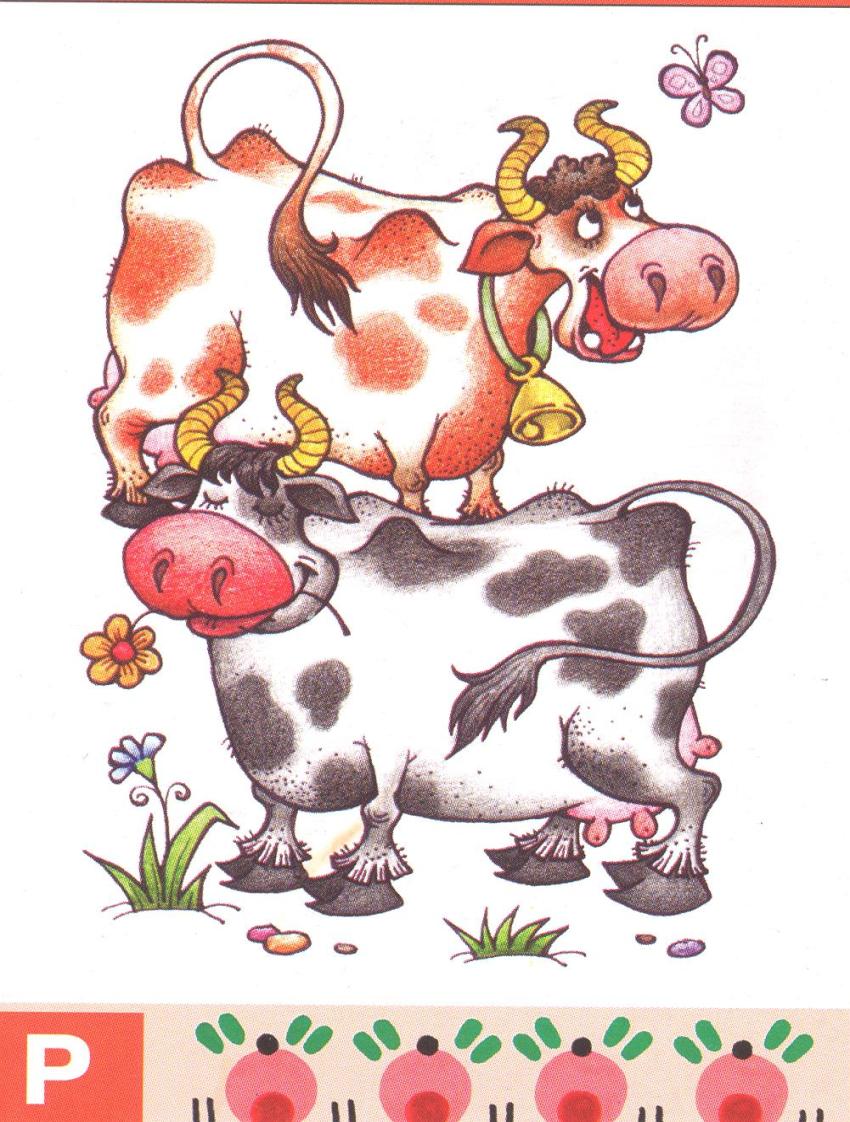 - Сколько рогов у пары коров?
- У пары коров две пары рогов
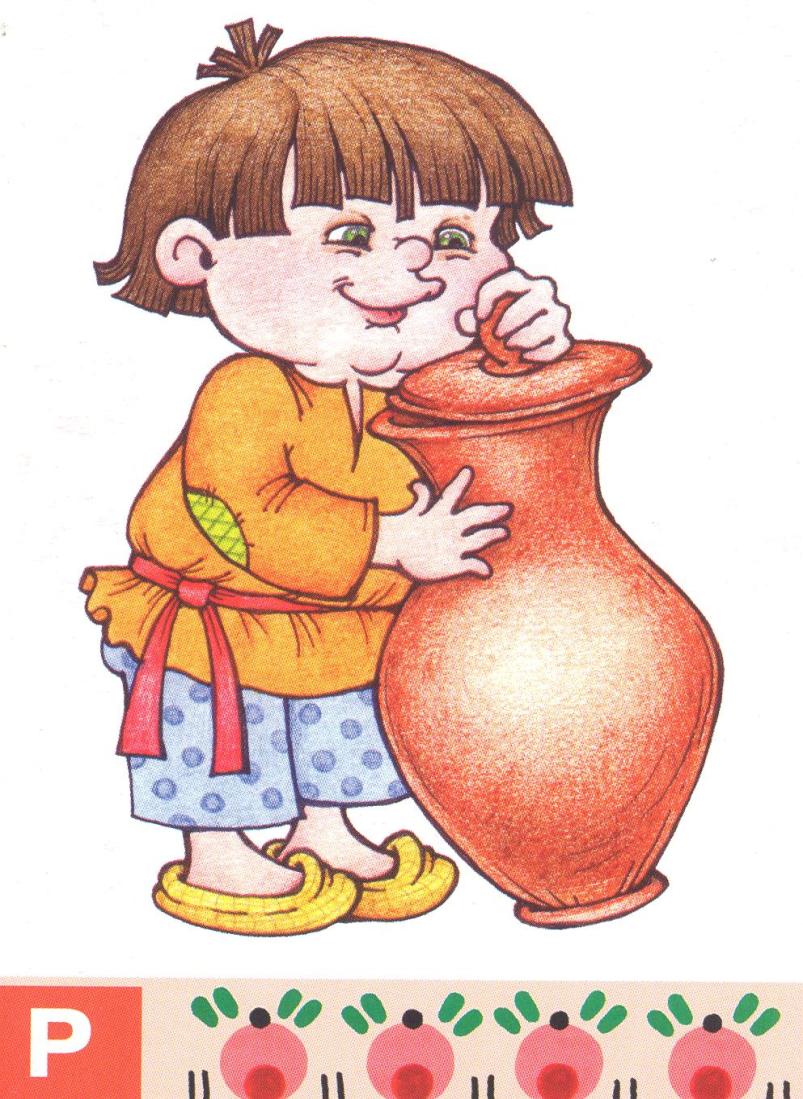 Крынку Кирилл
Крышкой накрыл
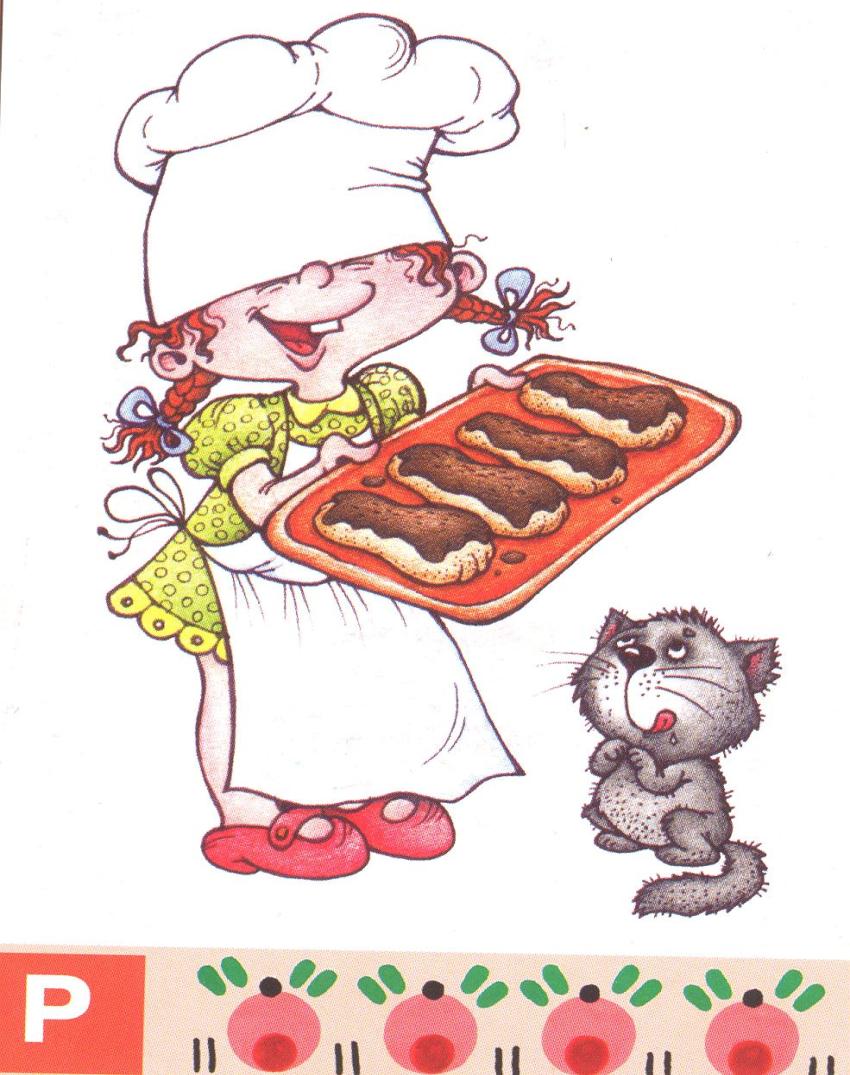 Приготовила Лера
Четыре эклера.
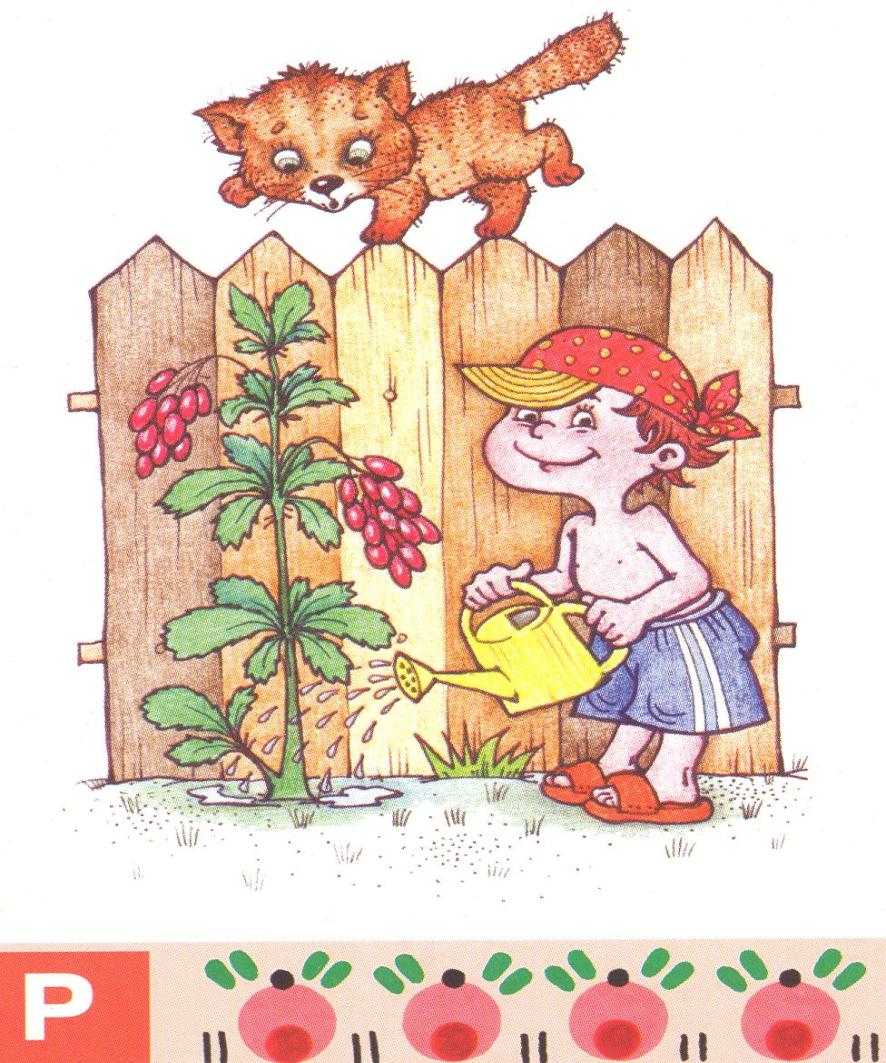 За забором Борис 
Посадил барбарис.
Кустик барбариса
Перерос Бориса.
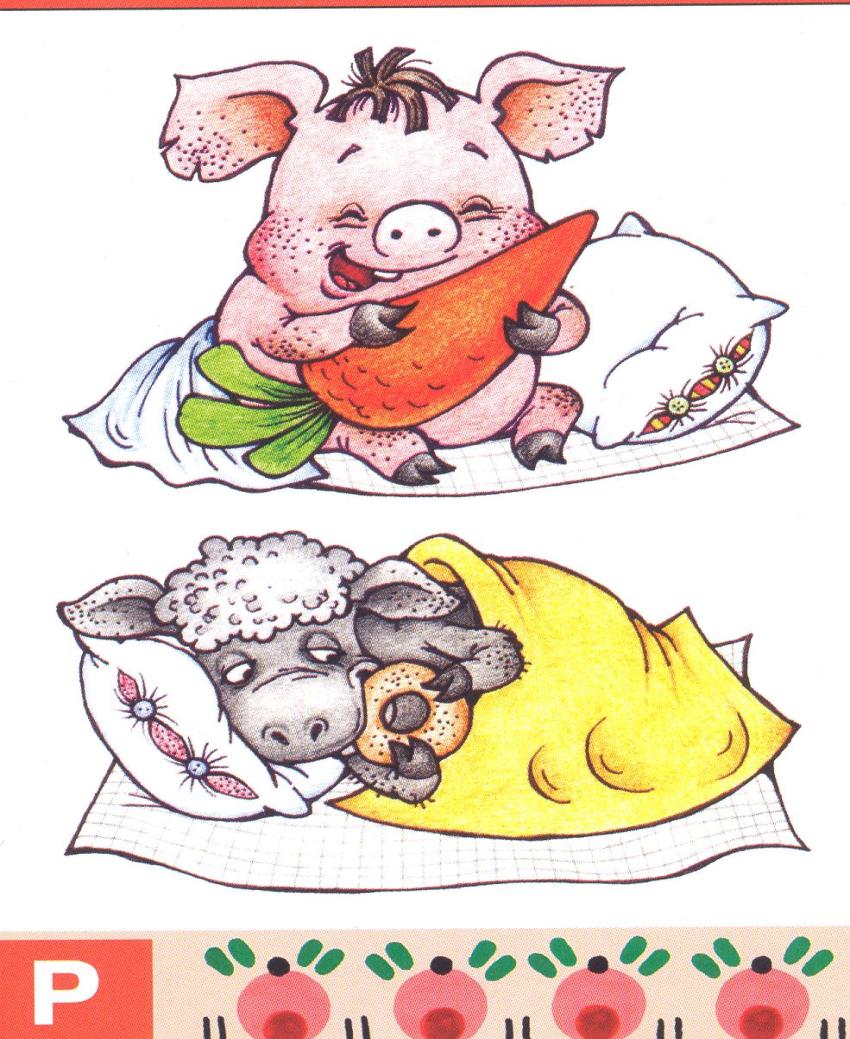 Жуёт поросёнок
Морковку спросонок,
Барашек баранку
Грызёт спозаранку.
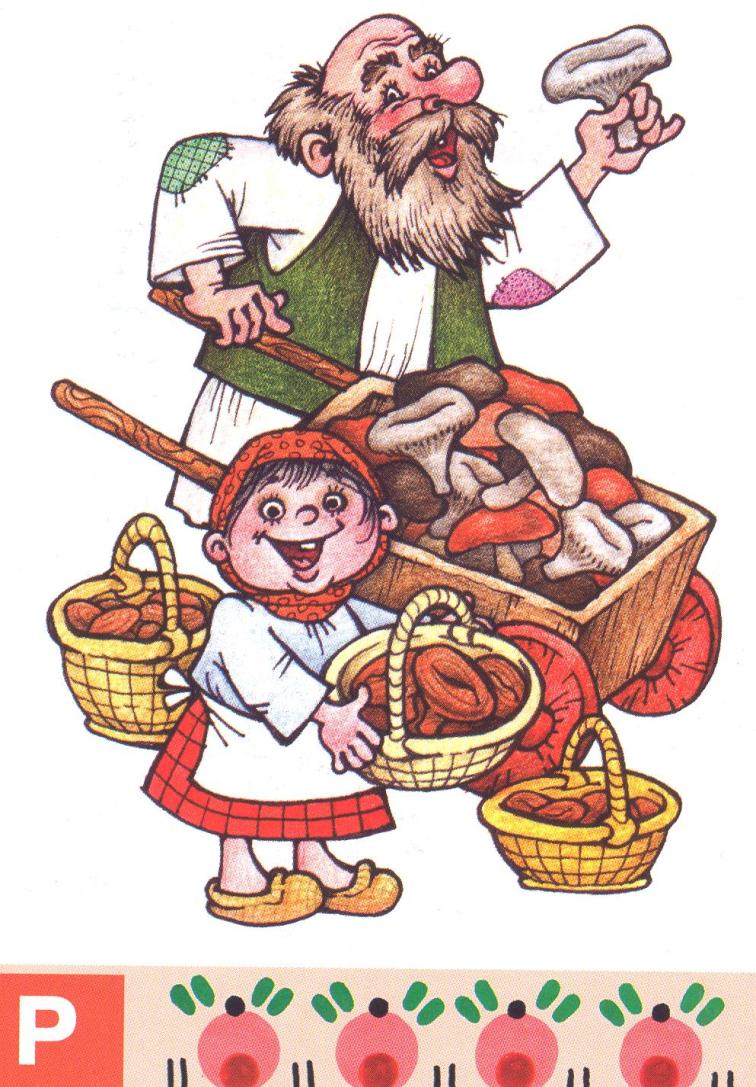 Продают на рынке 
Рыжики  в корзинке.
Грузди, сыроежки
Продают в тележке.
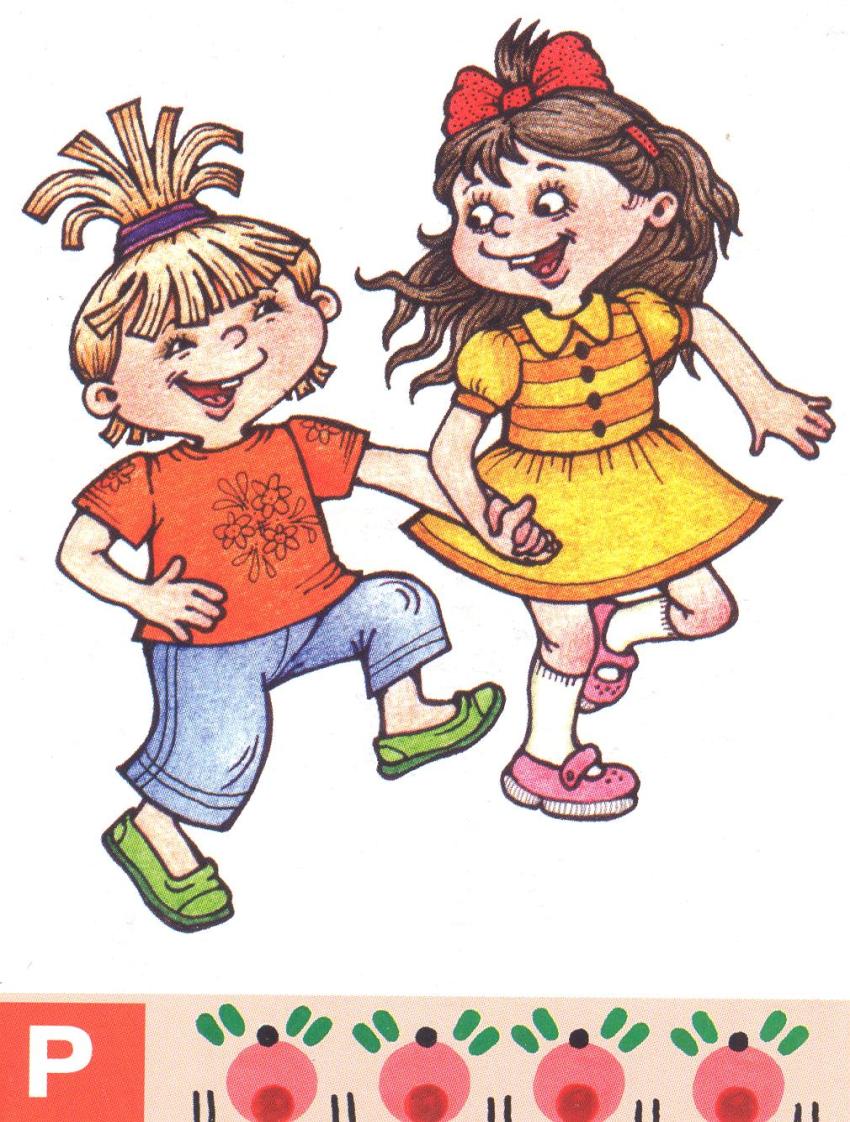 По дорожке, по тропинке
Две подружки, две Маринки
Прошагали, проскакали
 И вприпрыжку пробежали
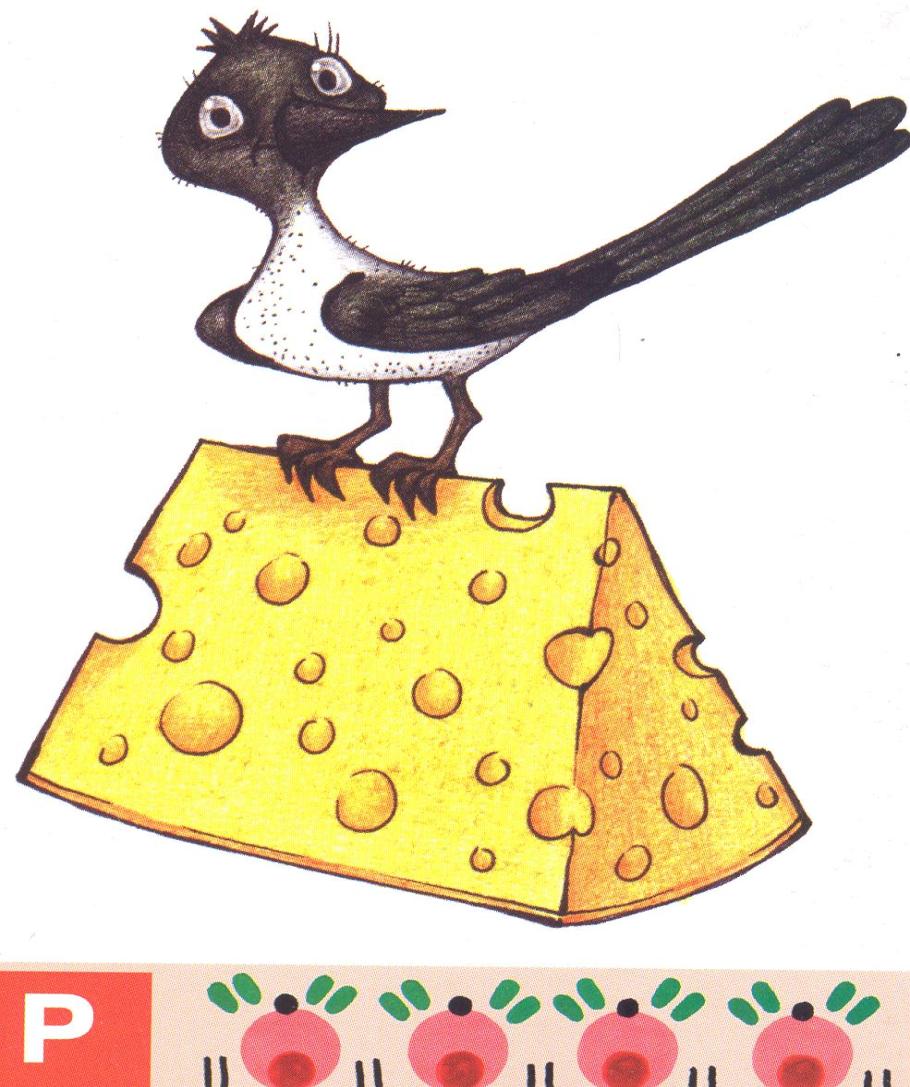 Сыр сорока раздобыла.
Сорок дырок в сыре было.
Сыр сорока поклевала:
Сыра с дырками не стало.
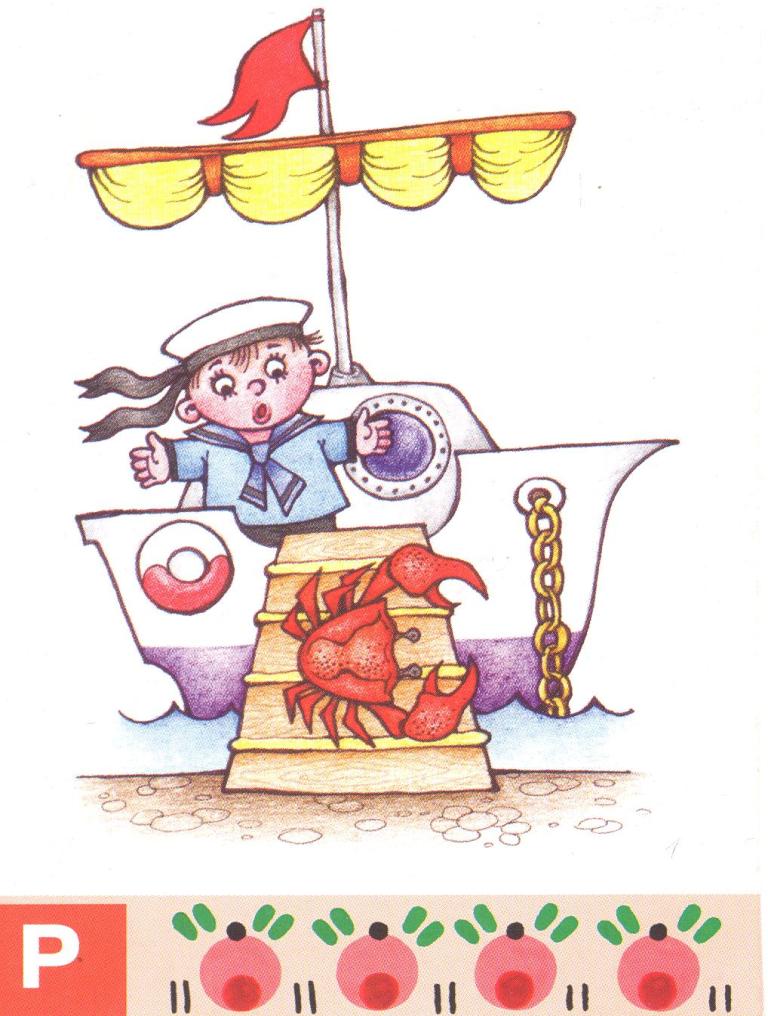 Краб вскарабкался на трап
И пополз по трапу краб,
Краб по трапу проползёт,
С трапа краб не упадёт.
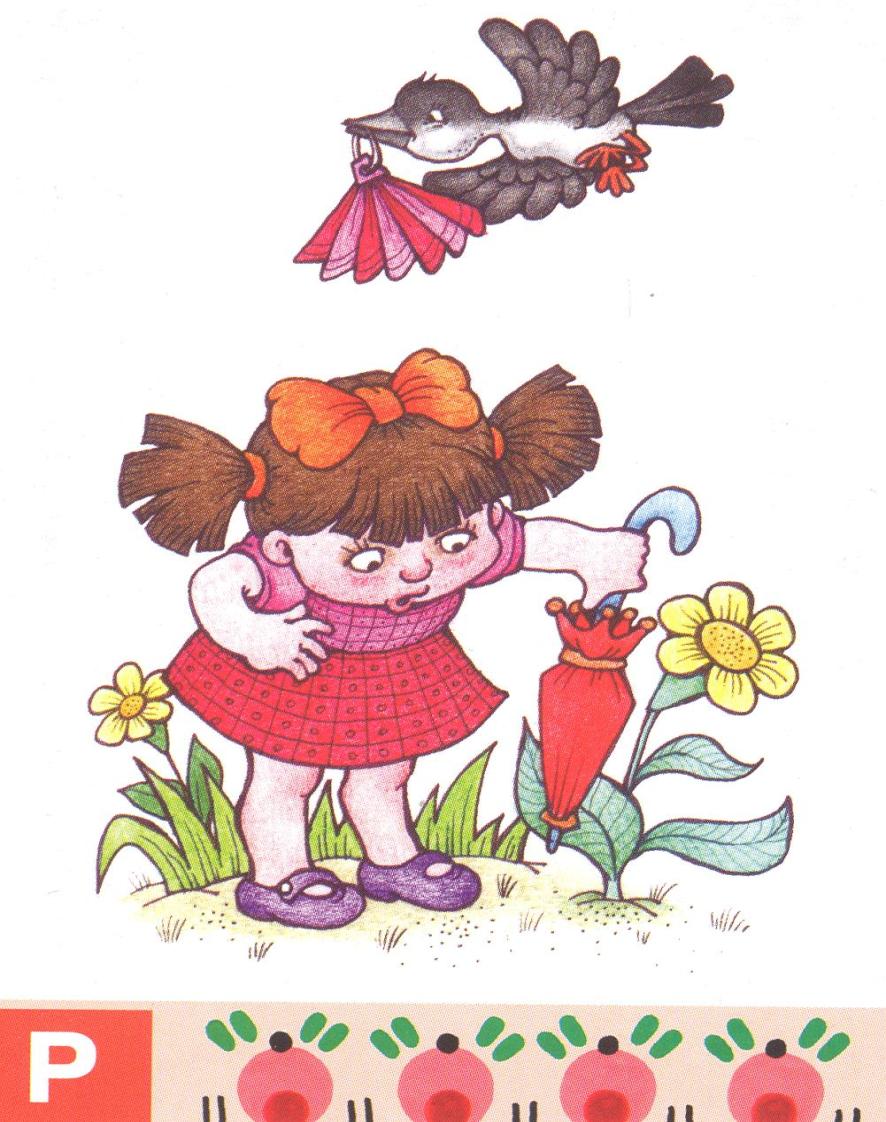 Вера в сквер вчера ходила,
Вера веер уронила.
Разыщите веер в сквере
И верните веер Вере.
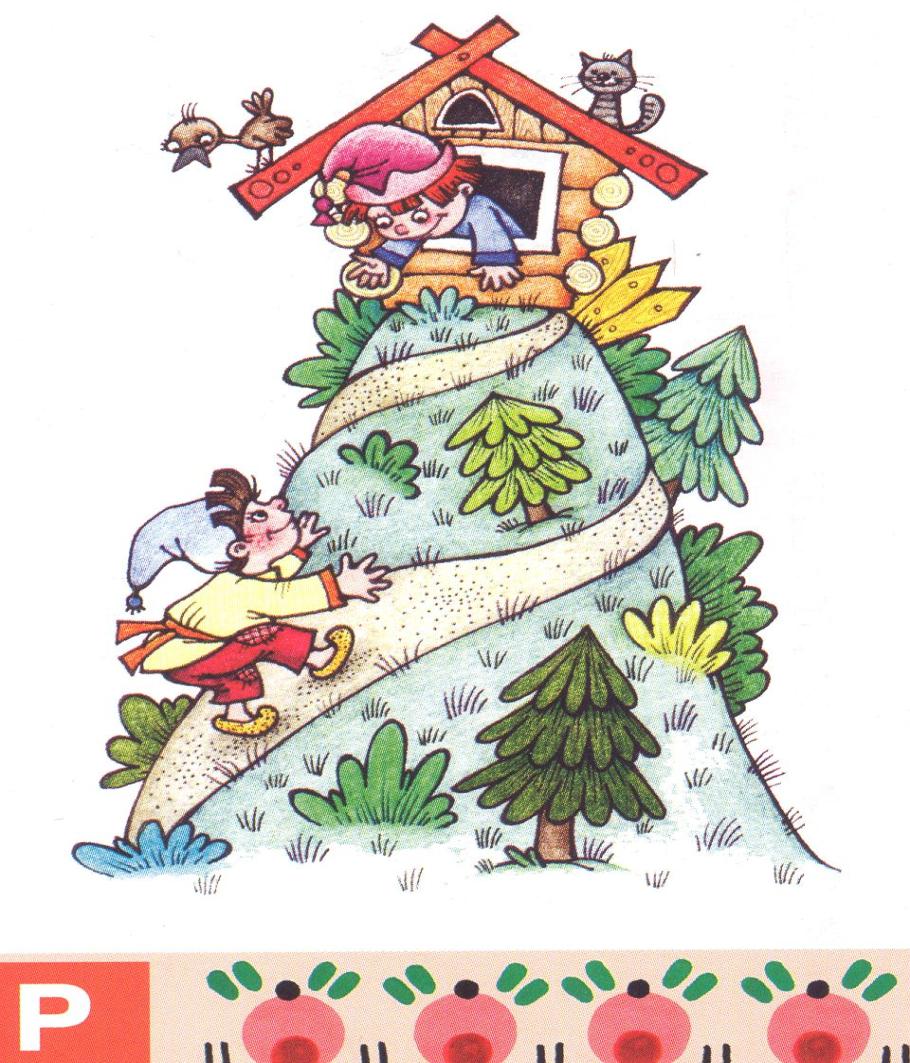 Расскажи скороговорку
 Про Петра и про  Егорку.
Пётр карабкается  в гору,
В гости Пётр спешит к Егору.
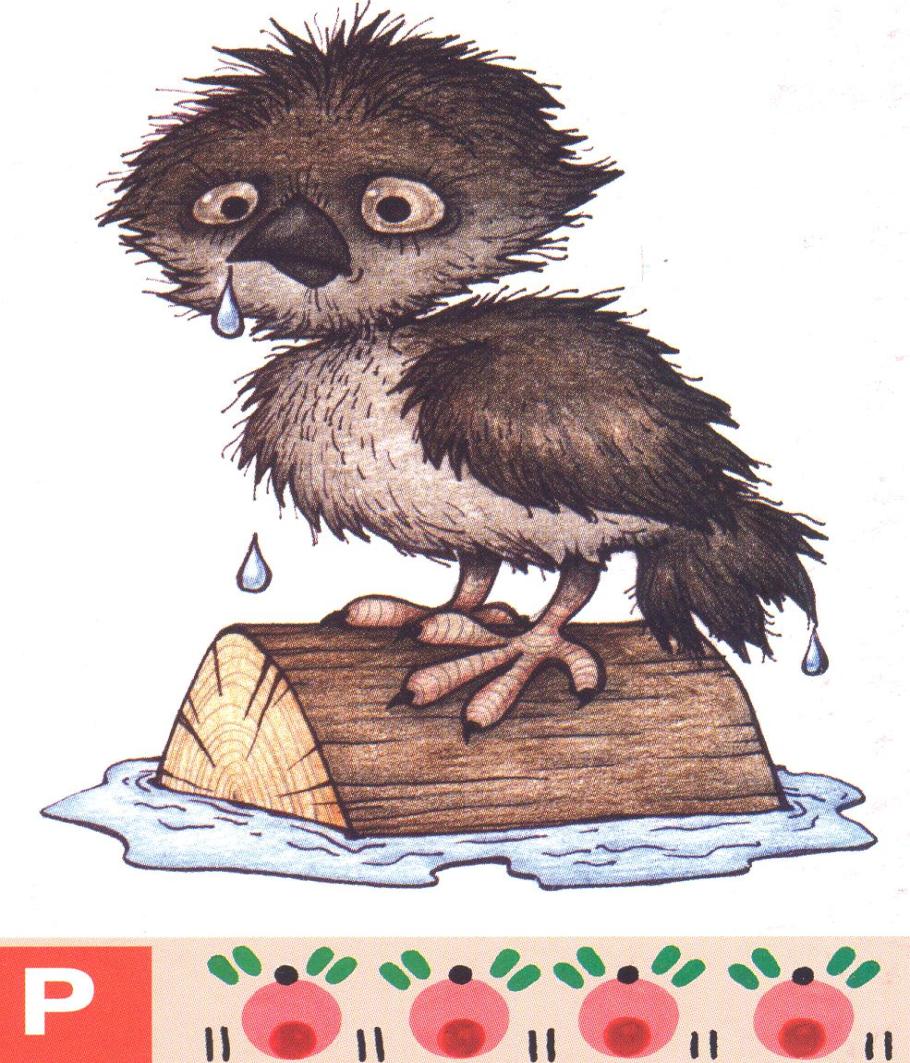 Расхрабрился воробей:
Прыгнул в мартовский ручей.
А теперь на брёвнышке
Сушит свои пёрышки.
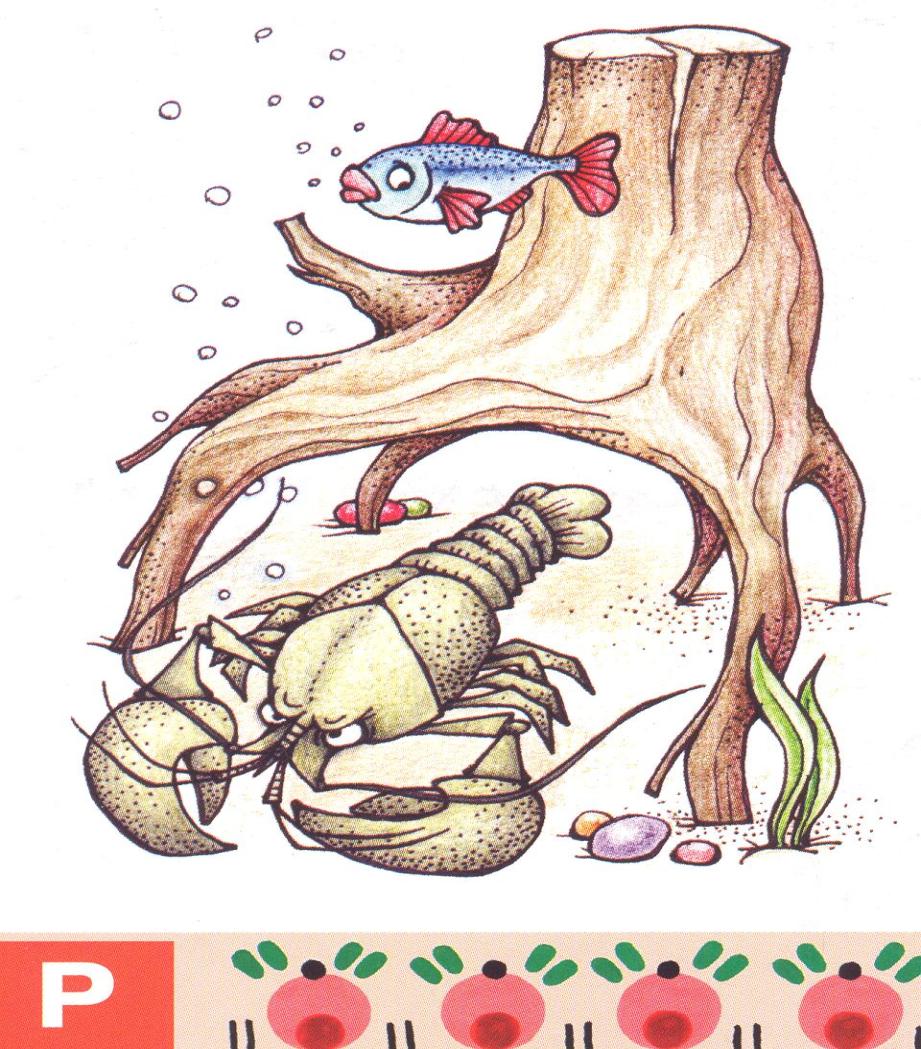 Под речной корягой рак
Не устроится никак,
Рак рассержен, рак расстроен,
Дом у рака не устроен.
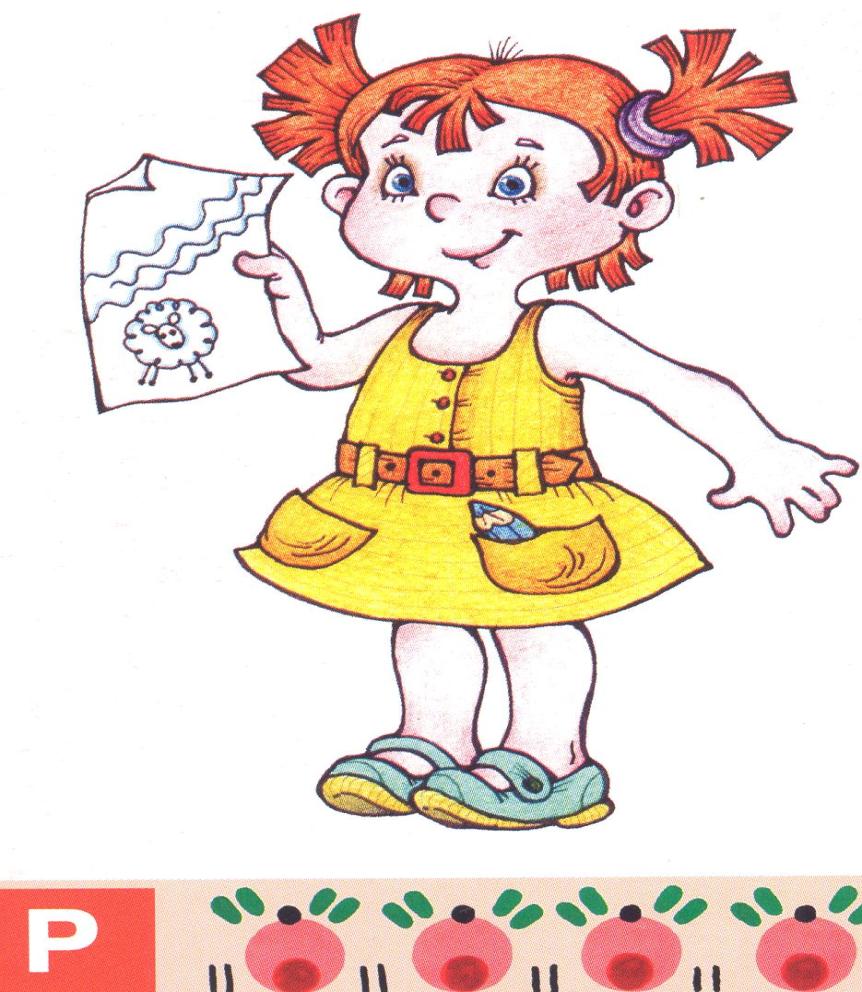 У  Варвары в сарафане
Карандаш простой в кармане.
Нарисуй, Варвара, речку
 И кудрявую овечку.